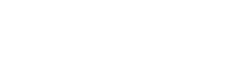 A
Aprendizaje Dialógico
Aprendizaje Dialógico
Definición
“El Aprendizaje Dialógico se da por medio de diálogos igualitarios, en interacciones en las cuales se reconoce la inteligencia cultural en todas las personas. Estas interacciones están orientadas a la transformación de los niveles previos de conocimiento y del contexto sociocultural en búsqueda del éxito para todos”.
 
Además, el “Aprendizaje Dialógico se produce en las interacciones que aumentan el aprendizaje instrumental, favorecen la creación de sentido personal y social, están guiadas por principios solidarios y en las que la igualdad y la diferencia son valores compatibles y mutuamente enriquecedores.”
 
(En Aubert, A.; Flecha, A., Garcia, C., Flecha, R., Racionero, S., 2008, p. 167)
Diálogo igualitario
Inteligencia cultural
Transformación
Siete Principios
Dimensión instrumental
Solidariedad
Creación de sentido
Igualdad de diferencias
Presentación de cada Principio
Definición Fundamentación
Diálogo Igualitario
Diálogo Igualitario
Definición
El diálogo igualitario ocurre siempre que se tienen en cuenta las contribuciones de todas las personas que participan en él. 
Todos han de tener la misma oportunidad de hablar y de ser escuchados, siendo que la fuerza está en la calidad de los argumentos, en el sentido de lo que se defiende, y no en la posición jerárquica de quien habla.



Esto quiere decir que todos los aportes son válidos, independiente de quién habla y de su función, origen social, edad, sexo, etc.
Diálogo Igualitario
Fundamentación
Freire (1997)

contribuye a la democratización de la organización del centro educativo
permite la participación de todos los miembros de la comunidad escolar en igualdad de condiciones
es una condición para la construcción de conocimiento
invita a una postura crítica
involucra una preocupación en conocer el pensamiento de cada actor
Diálogo Igualitario
Fundamentação



Habermas (2001)

Defiende que todas las personas tienen la capacidad de lenguaje y acción para iniciar una relación interpersonal.
Sitúa las relaciones humanos en dos polos:
Relaciones de poder- imposición de una idea
Relaciones dialógicas – diálogo para el consenso
debido a
desigualdades existentes en la estructura social más amplia
No existen totalmente
Tener conciencia de esa desigualdad favorece que las relaciones sean más dialógicas, especialmente entre profesores y familiares.
Inteligencia Cultural
Inteligencia Cultural
Definição
Todas las personas son sujetos capaces de acción y reflexión y poseen una inteligencia relacionada a la cultura de su contexto particular. 
La inteligencia cultural considera el saber académico, la práctica y la comunicación para llegar a acuerdos y consensos cognitivos, éticos, estéticos y afectivos.
Todas las personas deben encontrar condiciones y medios para expresar su inteligencia cultural en condiciones de igualdad.
Inteligencia Cultural
Fundamentación
Habermas e Chomsky
Todas las personas poseen habilidades comunicativas innatas 
Producen lenguajes y generan acciones 
 
Vygotsky (1995, 1996)
Niños aprenden hablando

Scribner (1988)
Personas adultas realizan en sus actividades diarias operaciones cognitivas equivalentes a las desarrolladas por los niños.
Transformación
Transformación
Definición
Promover interacciones transformadoras que posibiliten cambios en las propias personas y en los contextos en los que viven. 
La educación no debe restringirse a una acomodación a la realidad social de cada uno, más bien actuar como agente transformador de esa realidad. 
Cuando las interacciones se basan en el diálogo igualitario, se vuelven las herramientas más eficaces para la superación de las desigualdades.
Transformación
Definiición
Transformar la estructura escolar significa reconocer que los profesores solos no pueden garantizar una educación de calidad; se hace necesario una colaboración cercana con las familias, otros profesionales, entidades, voluntariado, para llegar a todos los alumnos y mejorar la educación.
profesor
voluntarios
escuela
director
alumno
entidades
coordinador
familias
otros profisionales
Transformação
Fundamentación
Vygotsky
La clave del aprendizaje está en las interacciones entre las personas y de ellas con el medio:
Mejora el aprendizaje
Interacciones
Transformación
Transformación
Fundamentação
Mead (1973)
Incorporamos actitudes y conductas de otras personas por varios motivos:
Sentimiento de aceptación al grupo
Atender a las expectativas de personas importantes
Transformación
Fundamentación
Freire (1997)
Somos seres de transformación y no de acomodación
Es posible a través de un proceso dialógico igualitario entre personas que quieren cambiar la situación de desigualdad en la que vivimos. 
El aprendizaje entendido como acción transformador es aquello que convierte las dificultades en posibilidades.
Transformación
Fundamentación
- En la educación, niños y niñas incorporan la  imagen que los profesores y otras personas influyentes en su aprendizaje tienen de ellos, construyendo, de este modo, su auto concepto.
Altas expectativas: todos son capaces de aprender y de transformar a sí mismos y al contexto en que está inseridos.
Dimensión instrumental
Dimensión instrumental
Definición
El acceso al conocimiento instrumental, advenido de la ciencia y la escolaridad, es esencial para operar transformaciones y actuar en el mundo actual. 
Cuando hablamos de dimensión instrumental, hacemos referencia al aprendizaje de instrumentos fundamentales como el diálogo y la reflexión, y de contenidos y habilidades escolares esenciales para la inclusión en la sociedad actual.
Estudiantes de barrios menoa
favorecidos
Inversión en la   dimensión instrumental
Superación de la exclusión social
Dimensión instrumental
Fundamentación
Freire (1997)
Hay un interés universal por el conocimiento, que el autor define como curiosidad epistemológica
Todas las personas son capaces de hablar, oír, explicar, comprender, aprender, etc.
Wells (2001)
Cuestionar el conocimiento a través del diálogo
Dimensión instrumental
Fundamentación
Vygotsky (1996)

- Todas las personas tienen la capacidad de utilizar el contexto de forma instrumental, como una herramienta para transformar su propia psicología y el curso de su desarrollo:
Transmitir el conocimiento cumulado por generaciones anteriores
Favorecer la transformación personal y social
Herramienta cultural
Escuela
Dimensión instrumental
Tertulias Dialógicas Literarias
Grupos Interactivos
Biblioteca Tutorizada
extensión del tiempo de aprendizaje con personas adultas con altas expectativas
manera de agrupación inclusiva en la que todos los estudiantes avancen en sus aprendizajes
incrementan el vocabulario, mejoran la expresión oral y la escritura, amplían la comprensión lectora, el pensamiento crítico y la capacidad de argumentación.
Solidariedad
Solidariedad
Definición
Creación de situaciones de aprendizaje que privilegian relaciones horizontales, de igualdad, equilibradas y justas. Para superar el abandono escolar y la exclusión social es necesario contar con prácticas educativas democráticas, en las que todos deben participar. 
 Y eso incluye también al entorno de la escuela. Cuando toda la comunidad está involucrada solidariamente en un mismo proyecto, es mucho más fácil transformar las dificultades en posibilidades, mejorando de esa manera las condiciones culturales y sociales de todas las personas.
Solidariedad
Definición
Ser solidario no significa, simplemente, querer que todas las personas tengan las mismas oportunidades;  más que esto: es exigir los mismos derechos para todos y actuar a favor de esto cuando dicho hecho no ocurre.
En las Comunidades de Aprendizaje las personas trabajan conjuntamente en la búsqueda del mismo objetivo: lograr la mejor educación para todos. El valor de la solidaridad implica una educación igualitaria que ofrezca las mismas oportunidades: en lugar de la competitividad, entra la colaboración; en vez de la imposición, entra el consenso mutuo.
Solidariedad
Fundamentación
Bruner (1996)
 
La solidaridad, ciertamente, no excluye la presencia de alguien cumpliendo el papel del profesor.
Simplemente implica que el profesor no tenga el monopolio del proceso de aprendizaje; que los aprendices también “se apoyen” mutuamente.
Solidariedad
Educar en valores no es un discurso o un contenido; se practica a cada día en las clases y la escuela.
Si somos profesores realmente solidarios,  procuramos el mismo nivel de exigencia  tanto para las escuelas que elegimos para nuestros hijos como para las escuelas  en las que enseñamos.
De la misma manera que queremos que nuestros hijos estudien en una universidad, también queremos que nuestros alumnos tengan la misma posibilidad.
Creación de Sentido
Creación de sentido
Definición
Significa posibilitar un tipo de aprendizaje que parta de la interacción y de las demandas y necesidades de las propias personas. 
 
Cuando la escuela respeta las individualidades de sus alumnos, garantizando su éxito en el aprendizaje, el estudiante finalmente ve sentido en lo que está aprendiendo. 
 
Fomentar la creación de sentido mejora visiblemente la confianza y el empeño de los alumnos en la búsqueda de sus realizaciones personales y colectivas
Creación de sentido
Fundamentación
Beck (2008)

En la sociedad de hoy, hay cada vez más posibilidad de seleccionar cómo uno quiere vivir, tanto en el trabajo como en la vida personal.
Necesidad de diálogo y reflexión
Para que la escuela tenga sentido es importante que las nuevas características de la sociedad sean consideradas.
Igualdad de diferencias
Igualdad de diferencias
Definiición
Más allá de la igualdad homogeneizadora y de la defensa de la diversidad, que no tiene en cuenta la equidad, la igualdad de diferencias es la igualdad real, en la cual todas las personas tienen el mismo derecho de ser y de vivir de forma diferente y, al mismo tiempo, ser tratadas con respecto y dignidad.
Igualdad de diferencias
Fundamentación
Las experiencias educativas internacionales que están alcanzando los mejores resultados apuestan en:
Reconocer la diversidad cultural y sus beneficios
Conseguir la igualdad de resultados
Igualdad de diferencias
Fundamentación
Freire (1997)

No será posible concebir las diferencias de manera tolerante e igualitaria mientras éstas estén asociadas a la idea de que una cultura es superior a la otra.
La mejor manera de acabar con los prejuicios racistas en la escuela es crear en las clases, situaciones de interacción entre personas de culturas distintas, en espacios de diálogo igualitario que promuevan el aprendizaje de todos.
Por lo tanto, no anhelamos la igualdad que homogeneiza la diversidad desigual, pero que proporciona los mismos resultados a todos,  a pesar de las diferencias sociales y culturales.
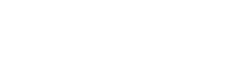 www.comunidaddeaprendizaje.com.es